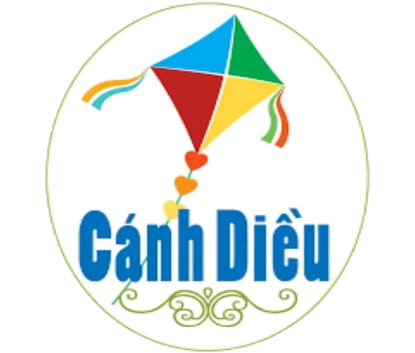 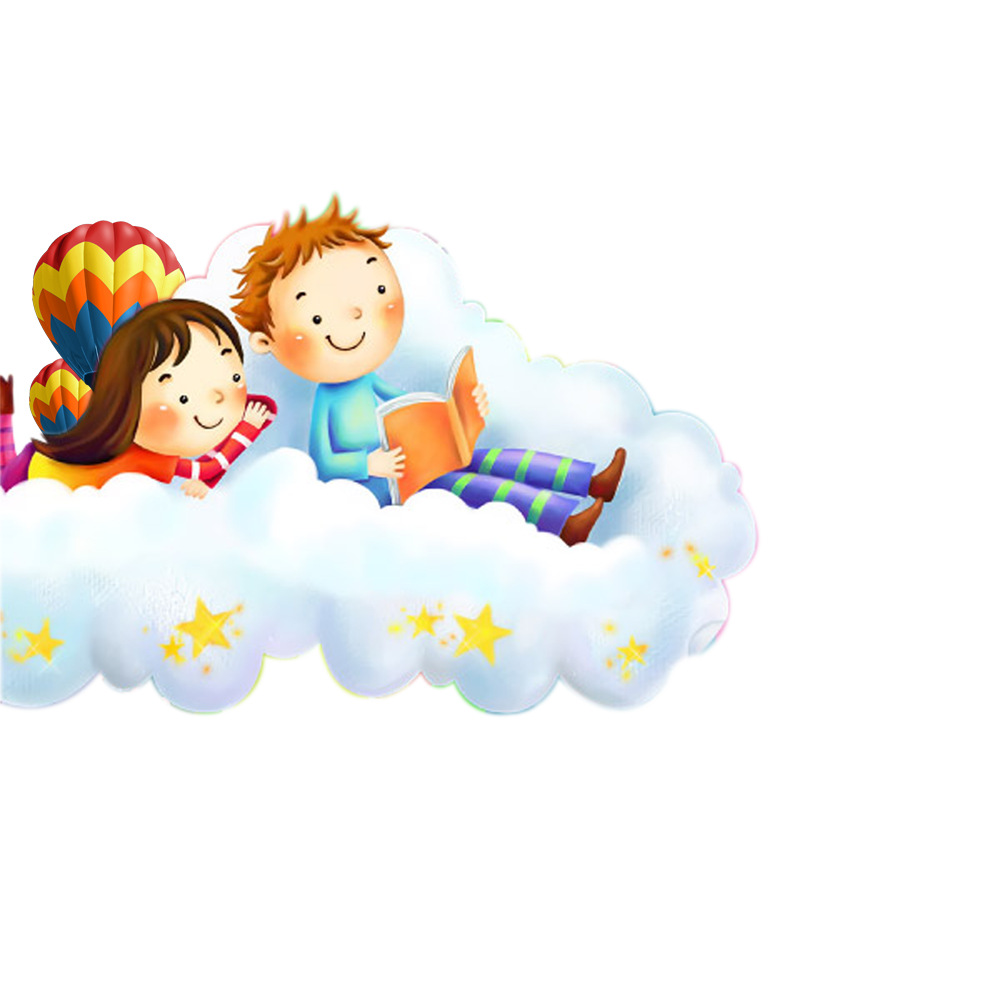 Toán 1
Baøi : Pheùp coäng daïng 25+14
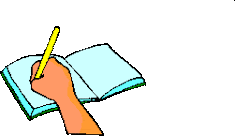 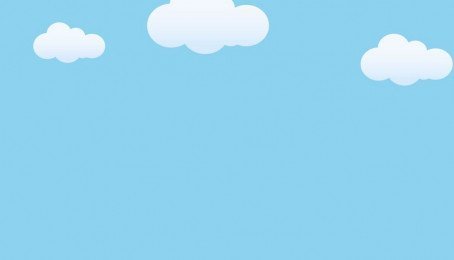 A. Hoạt động khởi động
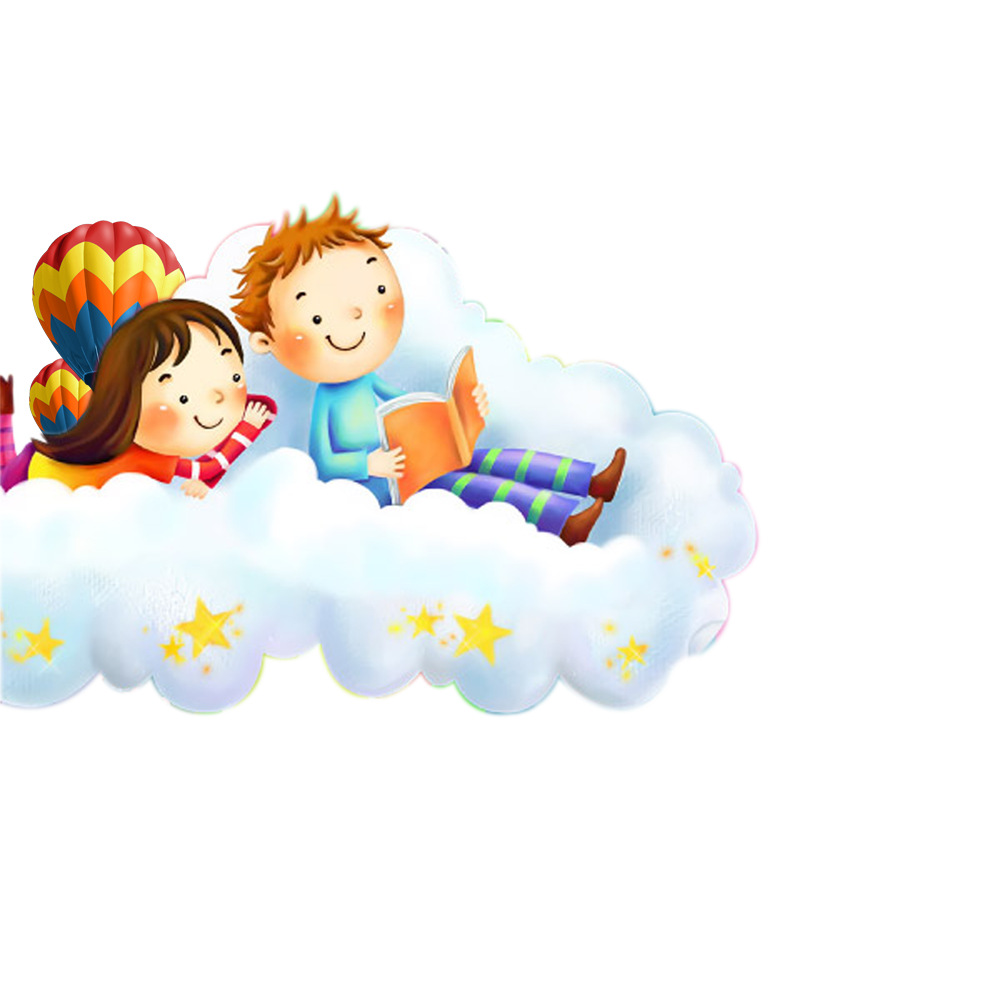 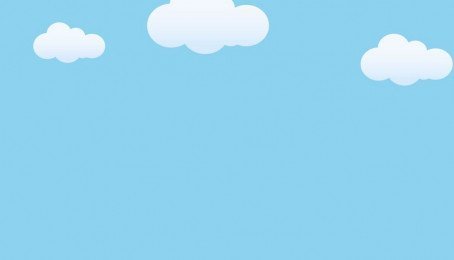 Ôn lại bài cũ
Tính
16 + 2 =
18
14 + 3 =
17
10 + 9 =
19
11 + 1 =
12
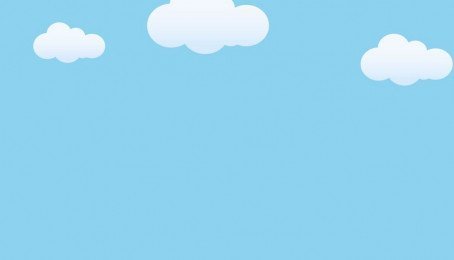 25 +14 = ?
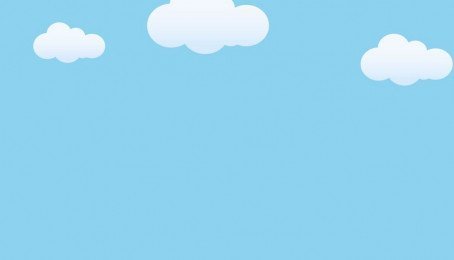 B. Hoạt động hình thành kiến thức
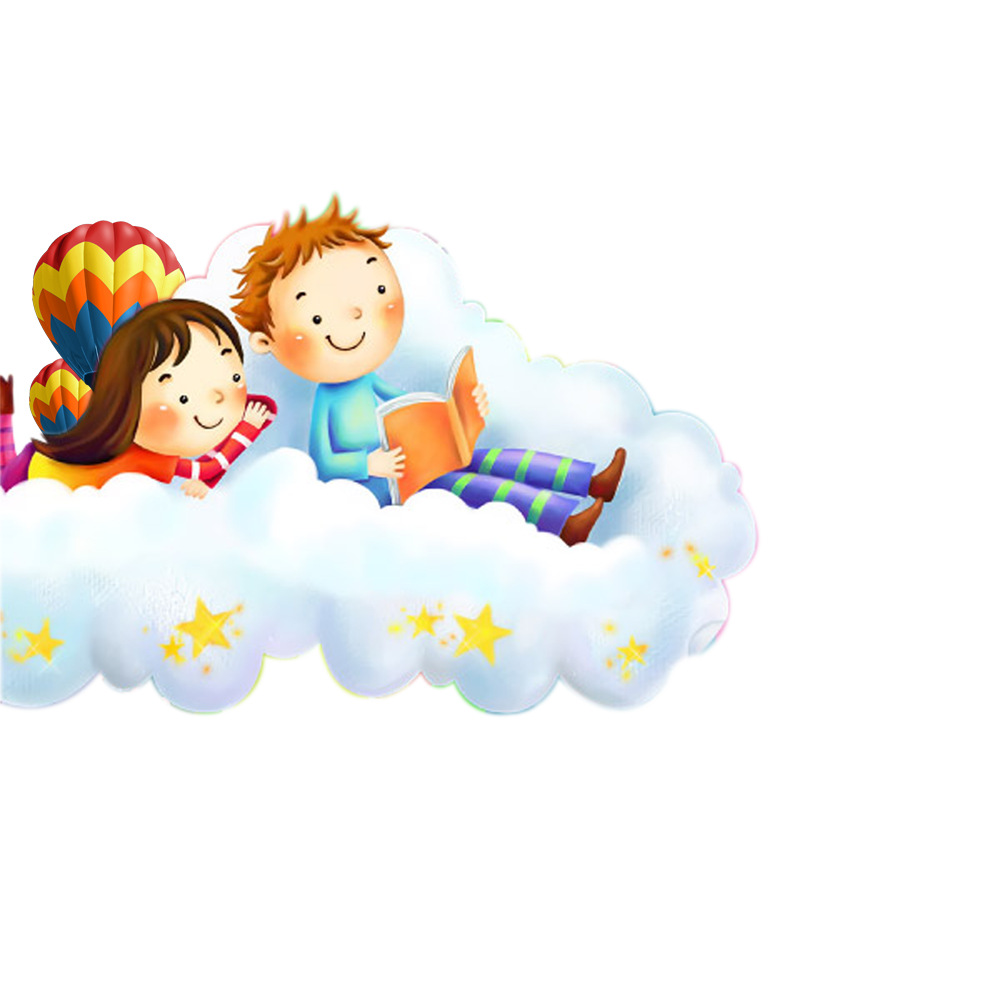 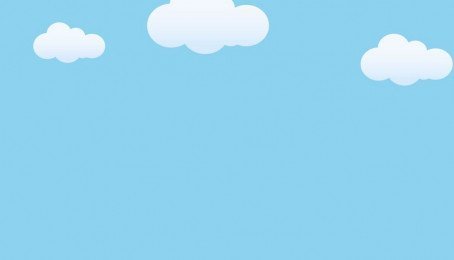 25 + 14 = ?
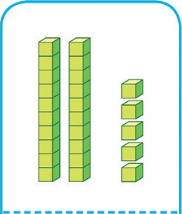 2
5
+
1
4
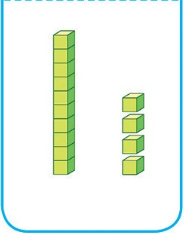 39
25 + 14 =
25
5 cộng 4 bằng 9, viết 9
+
14
2 cộng 1 bằng 3, viết 3
3
9
Vậy 25 + 14 = 39
24 + 12
24
4 cộng 2 bằng 6, viết 6
+
12
2 cộng 1 bằng 3, viết 3
3
6
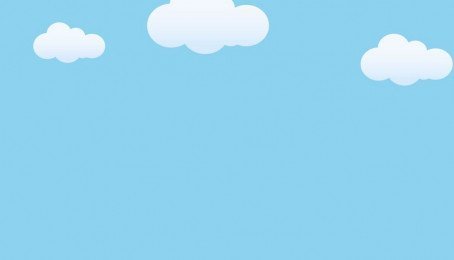 C. Hoạt động thực hành, luyện tập
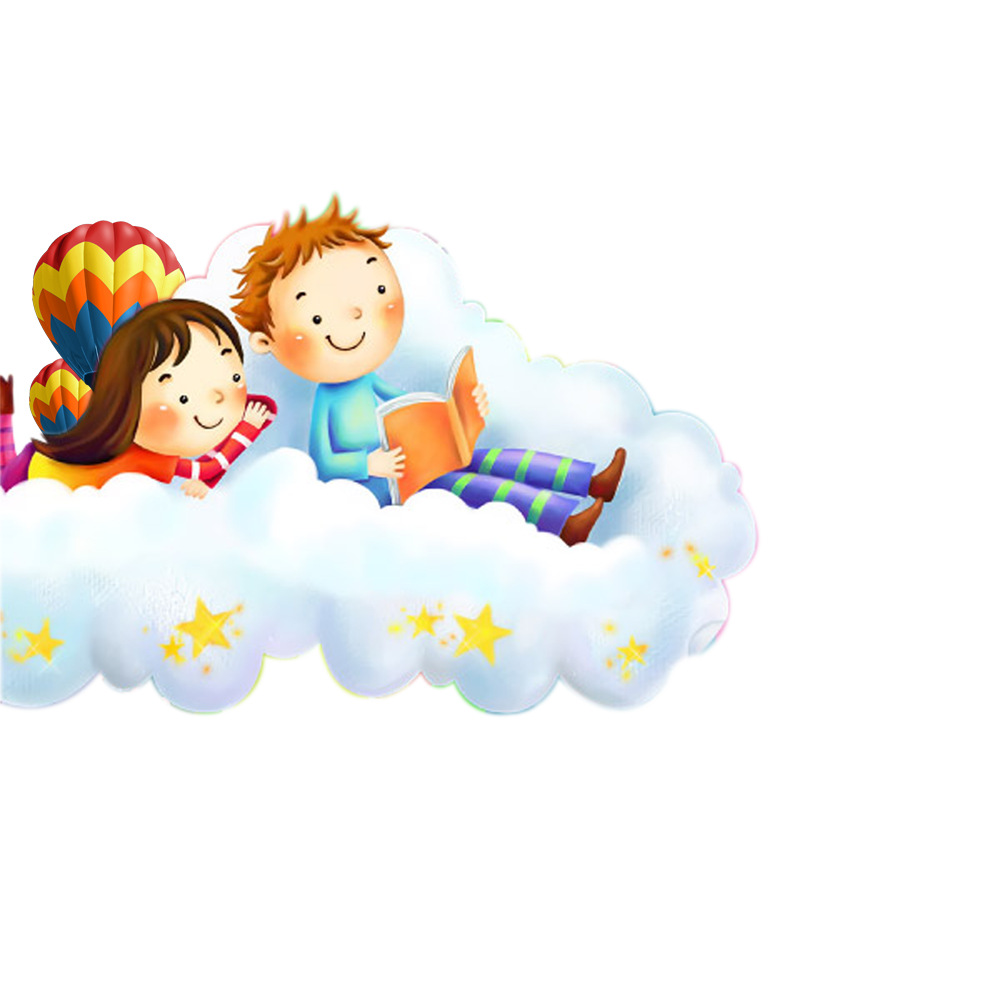 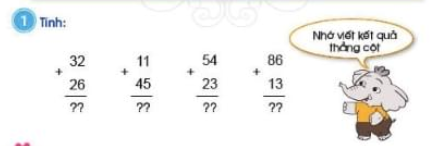 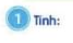 86
54
11
32
+
+
+
+
13
23
45
26
77
99
56
58
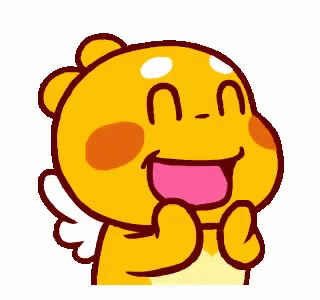 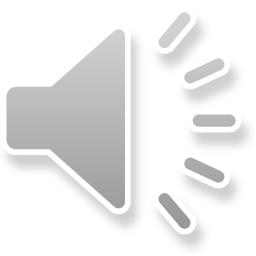 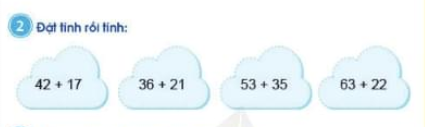 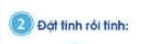 63
53
36
42
+
+
+
+
22
35
21
17
88
85
57
59
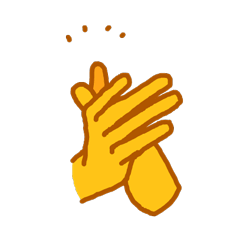 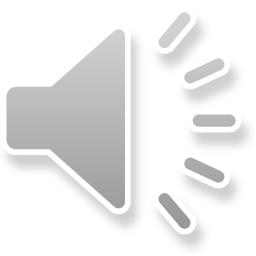 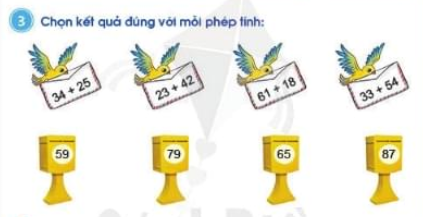 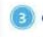 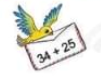 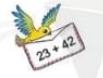 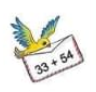 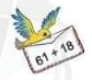 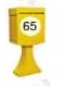 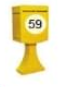 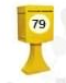 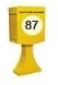 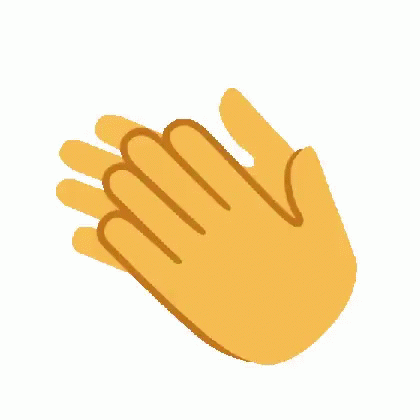 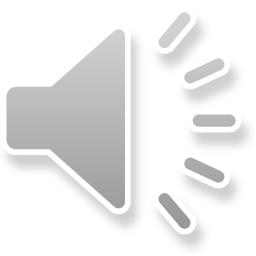 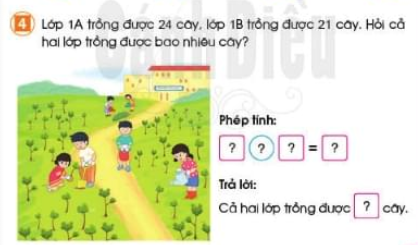 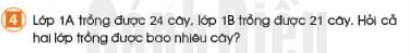 Phép tính :
24
+
21
45
=
Trả lời :
45
Cả hai lớp trồng được
cây.
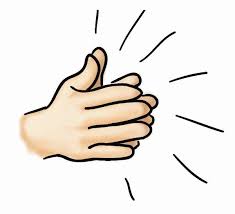 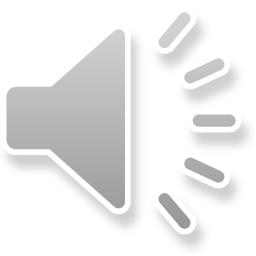 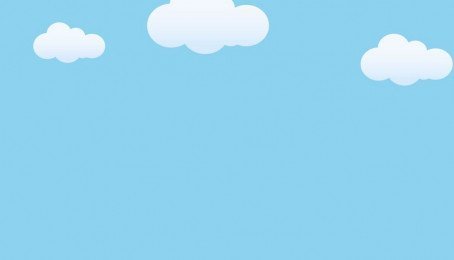 D. Hoạt động vận dụng
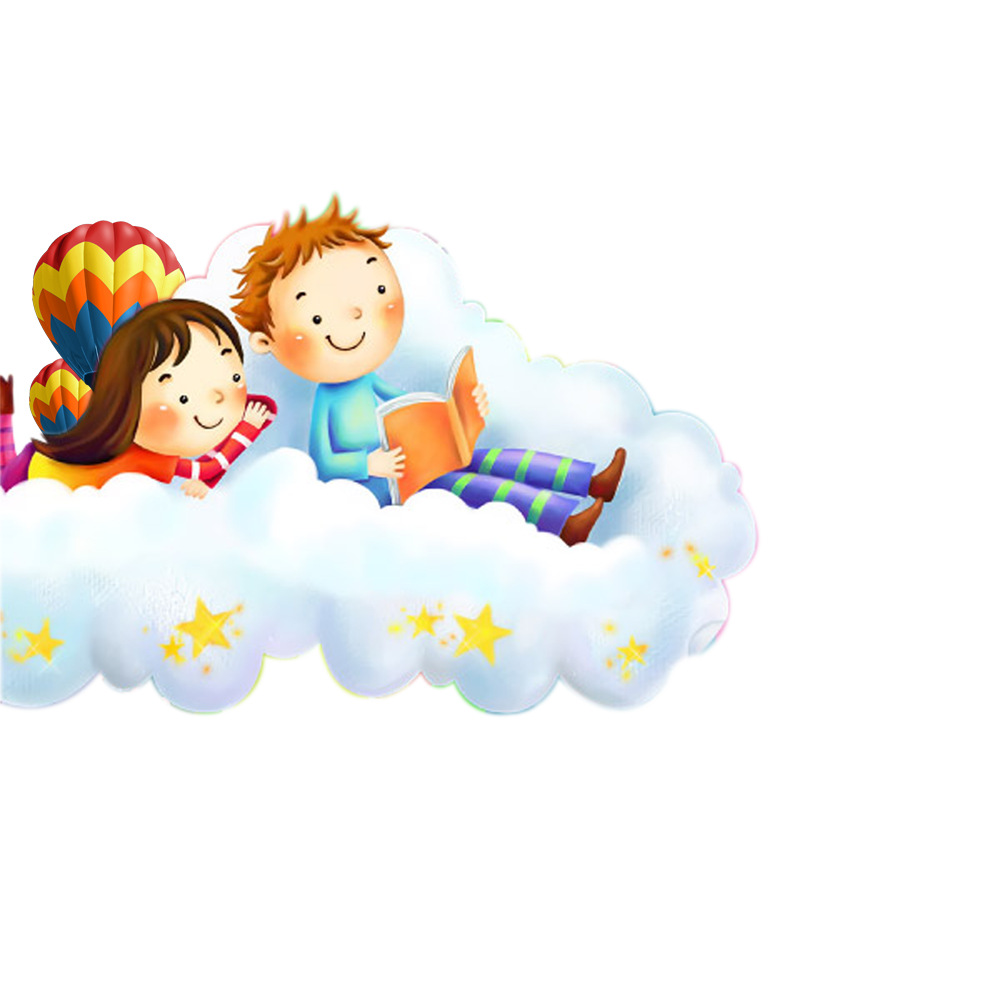 Đề bài : Trong trò chơi tìm chữ cái. An tìm được 31 chữ cái. Thu tìm 
              được 28 chữ cái. Hỏi cả hai bạn tìm được bao nhiêu chữ cái ?
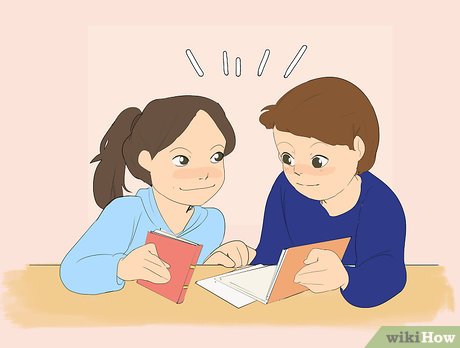 31
28
59
Phép tính :
+
=
Trả lời :
59
Cả hai bạn tìm được
chữ cái.
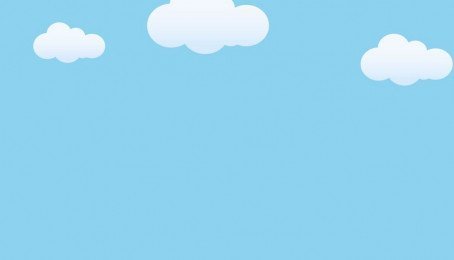 E. Củng cố, dặn dò
1.Bài học hôm nay, con biết thêm điều gì?
2. Về nhà, con hãy tìm tình huống thực tế liên quan đến phép cộng đã học. Đặt ra bài toán cho mỗi tình huống đó để hôm sau chia sẻ với các bạn nhé.
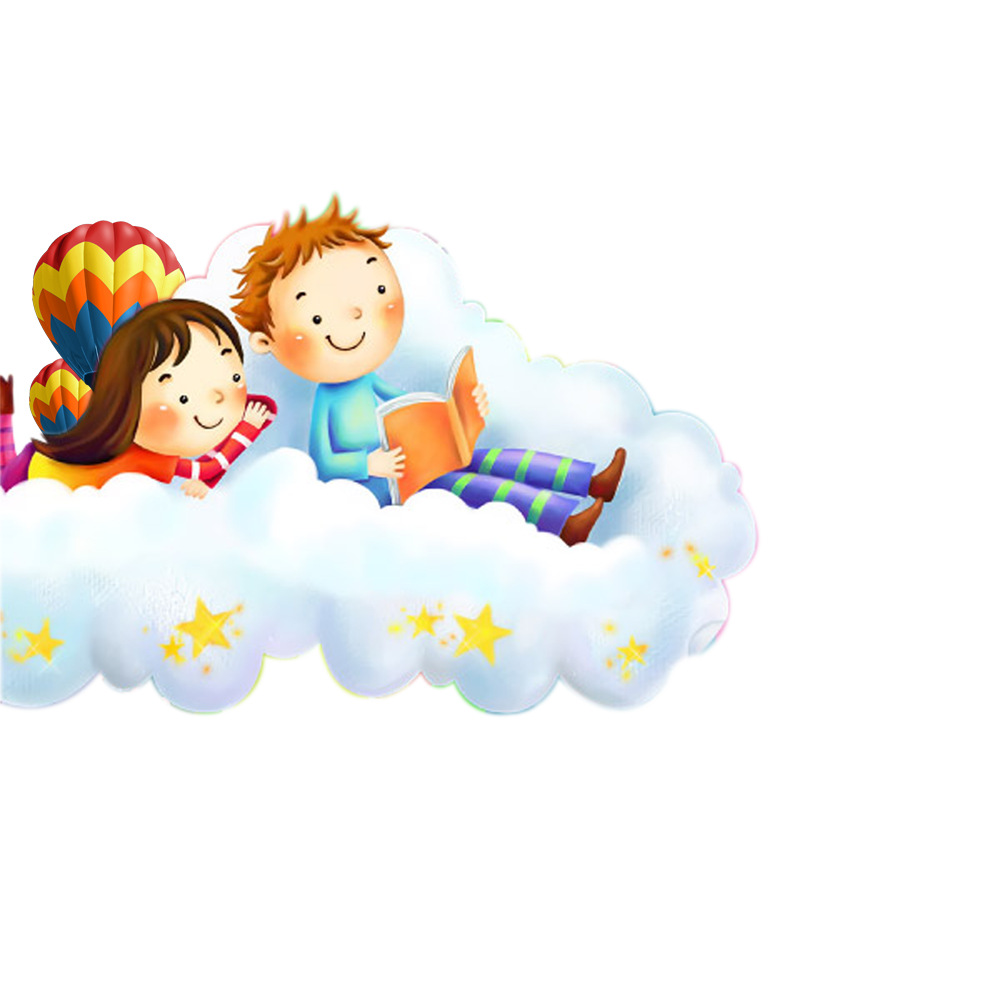